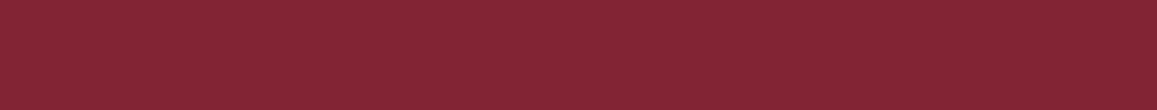 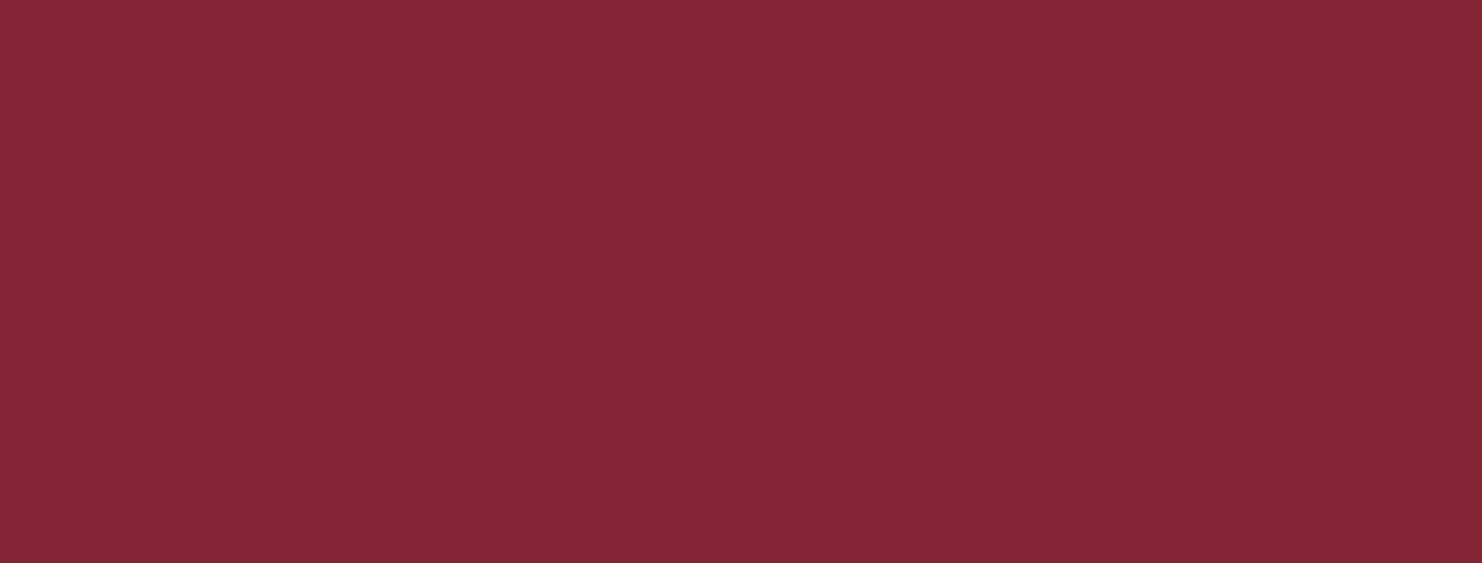 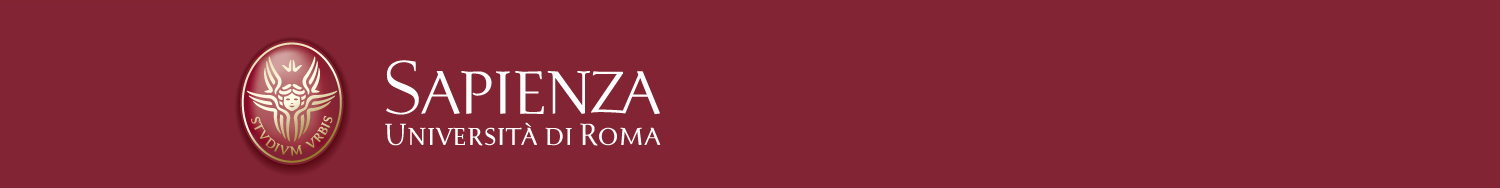 LEZIONE 3 A IL PAZIENTE CON BPCO
INFERMIERISTICA DELLE CRONICITA’ E DISABILITA’

Docente Prof.ssa Carla Zenobi
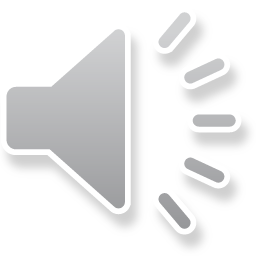 BRONCOPNEUMOPATIA CRONICA OSTRUTTIVABPCO
Malattia caratterizzata da una riduzione del flusso di aria che non è completamente reversibile. Può  comprendere malattie che causano l’ostruzione del flusso dell’aria (p.e. enfisema, bronchite  cronica) o una combinazione di queste patologie; la BPCO può coesistere con l’asma bronchiale.

Le persone affette da BPCO diventano sintomatiche nella mezza età, e l’incidenza della malattia aumenta con l’età, e il fisiologico deperimento della funzionalità respiratoria che si realizza con l’avanzare degli anni, viene accelerato e accentuato dalla malattia.

Nella BPCO si ha una risposta infiammatoria anomala dei polmoni alle particelle di gas nocivi, che interessa tutto il parenchima, la vascolarizzazione  polmonare e le vie aeree. La reazione infiammatoria determina restringimento delle vie  piccole vie aeree; squilibri delle proteinasi e antiproteinasi, liberate dal processo infiammatorio nel polmone, possono ulteriormente ridurre il flusso d’aria e danneggiare  il parenchima polmonare. La risposta infiammatoria determina  cambiamenti precoci della vascolarizzazione polmonare, con ispessimento delle pareti dei vasi. 

Il fumo di sigaretta e l’uso di prodotti a base di tabacco  possono predisporre a queste alterazioni, determinando la liberazione di mediatori chimici dell’infiammazione
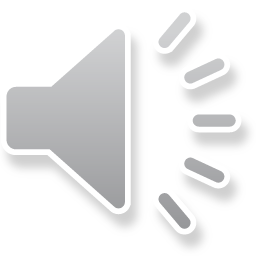 BPCO
19/03/2020
Pagina 2
Bronchite cronica.
Presenza di tosse con espettorato che dura almeno tre mesi l’anno per due anni consecutivi. Fumo ed altri inquinanti ambientali irritano le vie aeree, dando luogo a ipersecrezione di muco ed infiammazione. L’irritazione costante provoca iperplasia delle ghiandole caliciformi mucipare, la riduzione funzionale delle ciglia, l’iperproduzione di muco, l’ispessimento delle pareti bronchiali e la restrizione del lume bronchiale. Gli alveoli vanno incontro a fibrosi, e viene alterata anche la funzione dei macrofagi alveolari, con predisposizione alle infezioni respiratorie ricorrenti.

Enfisema polmonare.
Dilatazione anomala degli spazi aerei distali dei bronchioli, con distruzione dei setti alveolari. La distruzione delle pareti degli alveoli determina una riduzione della superficie di scambio alveolo-capillare, con aumento dello spazio morto, compromissione della diffusione dell’ossigeno, ipossiemia. In fase avanzata è compromessa anche l’eliminazione dell’anidrite carbonica, con ipercapnia e acidosi respiratoria. 
La riduzione del letto dei capillari alveolari determina ipertensione dell’arteria polmonare, con scompenso cardiaco dx che si manifesta con congestione, edemi declivi, turgore delle vene del collo, dolore in regione epatica. 
Il paziente con enfisema polmonare presenta torace a botte, dispnea da sforzo e calo ponderale; l’espirazione diventa un atto attivo che richiede sforzo muscolare; può presentarsi cianosi centrale ed edemi periferici
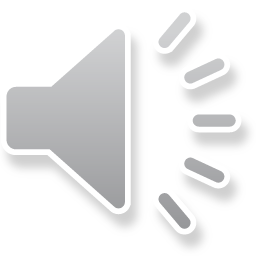 BPCO
19/03/2020
Pagina 3
Fattori di rischio.
Esposizione al fumo di tabacco
Fumo passivo
Esposizione professionale
Inquinamento ambientale
Anomalie genetiche, carenza di alfa 1 antitripsina


Manifestazioni cliniche
Tosse
Produzione di espettorato
Dispnea da sforzo
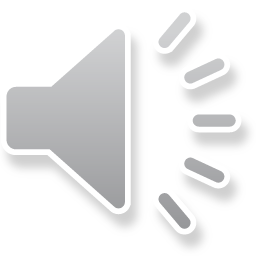 BPCO
19/03/2020
Pagina 4
Accertamento.
Anamnesi completa che accerti: tipologia, durata, intensità dei sintomi, pregresse patologie respiratorie (asma, poliposi nasale, sinusite, infezioni respiratorie), familiarità per patologie respiratorie croniche, evoluzione della sintomatologia, esposizione ai fattori di rischio, presenza di comorbilità
Spirometria
Emogasanalisi
Rx torace
TAC polmonare

Diagnosi differenziale: 
asma – esordio precoce della sintomatologia, storia familiare di asma, riduzione del flusso di aria reversibile, insorgenza quotidiana o temporizzata dei sintomi. 
Scompenso cardiaco
Bronchiectasia
tubercolosi
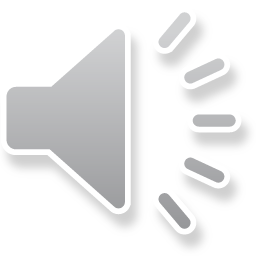 BPCO
19/03/2020
Pagina 5
Complicanze
Insufficienza respiratoria acuta o cronica
Polmonite
Atalectasia
Pneumotorace
Cuore polmonare

Terapia
Smettere di fumare
Broncodilatatori mediante nebulizzazione, inalazione o per via sistemica: alleviano il broncospasmo, e riducono l’ostruzione delle vie aeree, migliorando la ventilazione polmonare
Corticosteroidi mediante inalazione o per via sistemica
Antibiotici, mucolitici  e sedativi della tosse
Vaccinazione anti-influenzale ed antipneumococco
Ossigenoterapia, per migliorare l’ossigenazione; deve essere somministrata controllando la pulsossimetria e l’emogasanalisi, per  verificare che l’ossigeno non sopprima lo stimolo alla respirazione determinando ipercapnia
Trattamento chirurgico: bollectomia o riduzione chirurgica del volume polmonare nei pazienti in stadio avanzato, con enfisema  bolloso o localizzazione della malattia in una singola area del polmone. Trapianto polmonare, nell’enfisema in stadio terminale.
Riabilitazione polmonare
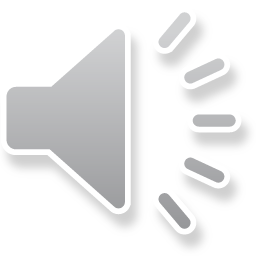 BPCO
19/03/2020
Pagina 6